Государственное автономное профессиональное образовательное учреждение Краснодарского края«Новороссийский колледж строительства и экономики»
Комплексные числа
Преподаватель: Заикина Яна Александровна
Определение 1. Комплексным числом называется выражения вида z=x+iy, где х и у действительные числа,   а i- мнимое единицей
Число х – называется действительной частью x=Re z,    у мнимой частью y=Im z
Определение 2. Два комплексных числа z1=x1+iy1 и z2=x2+iy2  называются равными тогда и только тогда, когда действительные и мнимые части равны
Определение 3. Два комплексных числа z=x+iy и          z=x – iy  называются сопряженными, если отличаются только знакам мнимой части
Геометрическая интерпретация комплексного числа
Всякое комплексное число z=x+iy можно изобразить точкой М(х;у) x=Re z, y=Im z
у
Комплексное  число z=x+iy можно изобразить с помощью радиуса –вектора  r = ОМ  =(х;у)
r
Определение 4. Длина вектора называется модулем этого числа   и находится по формуле
М
r
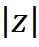 х
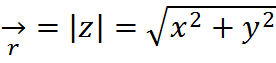 φ
О
Определение 5. Величина угла между положительным направлением действительной оси и вектором,   изображающее комплексное число   , называется аргументом этого числа, обозначается  Arg z
r
φ=Arg z=arg z +2Пк, к€Z
φ=arg z= arctg (у/х)
φ=arg z= arctg (у/х) =
arctg (у/х), если х>0,у>0
Запись комплексного числа может быть представлена в алгебраической z=x+iy, в тригонометрической форме z=r(cosφ+isinφ)  и в показательной форме
arctg (у/х)+Π, если х<0,у>0
arctg (у/х)-Π, если х<0,у<0
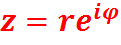 Пример. Изобразите комплексные числа на плоскости и запишите тригонометрической и показательной форме. 1) z=2+2i, 2)z=-1+i√3, 3)z=-5i
1) z=2+2i
х=2>0, у=2>0
у
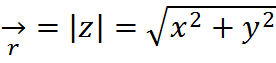 =√2²+2²
=√4+4
=√8
=2√2
arctg 1 =
Π/4
φ=arg z= arctg (у/х) =
arctg (2/2) =
z=2+2i=
2√2(cos(Π/4)+isin(Π/4))
х
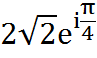 z=2+2i=
О
φ
2)z=-1+i√3
1) z = -1+i√3
х=-1<0, у=√3 >0
у
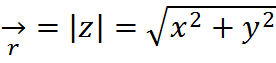 =√(-1)²+(√3)²
=√1+3
=√4
=2
-Π/3+Π
=2Π/3
φ=arg z= arctg (у/х) =
arctg (√3/(-1)+Π=
z=-1+i√3=
2(cos(2Π/3)+isin(2Π/3))
х
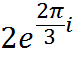 z=-1+i√3=
О
φ
3)z=-5i
1) z =-5i
x=0, у=-5<0
у
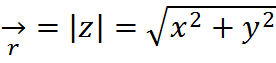 х
=√0²+(-5)²
=√0+25
=√25
=5
φ=arg z= arctg (у/х) =
arctg ((-5)/0)=
-Π/2
О
z=-5i=
5(cos(-Π/2)+isin(-Π/2))
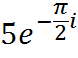 z=-5i=
φ
Постройте на плоскости комплексные числа и найдите r, φ, действительные и мнимые части, запишите числа в тригонометрической и показательной форме.
z=5,       2) z = -1-i,     3) z=3-i,           4) z=-2+3i,             5) z= 5-5i,              6) z= 2+4i,   7) z=1-i,
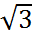 -  i,
8) z =
Действие над комплексными числами
Основные действия над комплексными числами z1=x1 +iy1 и z2=x2 +iy2, заданные в алгебраической форме, определяются следующими равенствами:
(x1 +iy1)+ (x2 +iy2)= (x1 +x2 )+i(y1+y2)
(x1 +iy1) - (x2 +iy2)= (x1 - x2 )+i(y1- y2)
(x1 +iy1)·(x2 +iy2)= (x1x2 - y1y2)+i(x2y1+x1y2)
x1 +iy1
(x1 +iy1)·(x2 -iy2)
=
x2 +iy2
(x2 +iy2)·(x2 -iy2)
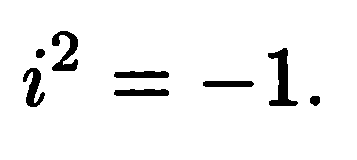 При умножении комплексных чисел                              z1 =r1 (cosφ1 +isinφ1 ) и z2 =r2 (cosφ2 +isinφ2 ), заданных в тригонометрической форме их модули перемножаются, а аргументы складываются
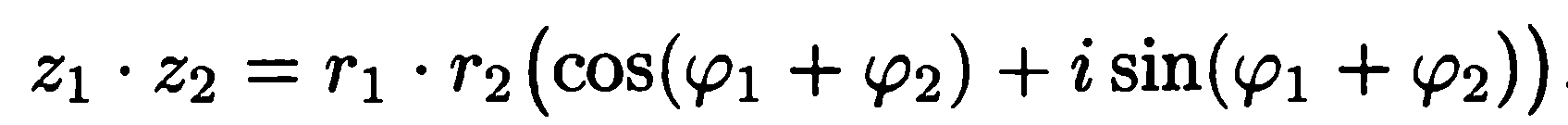 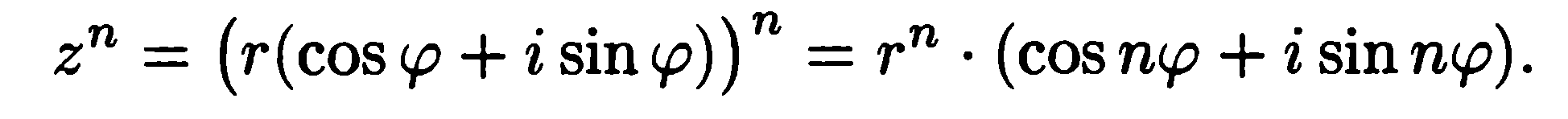 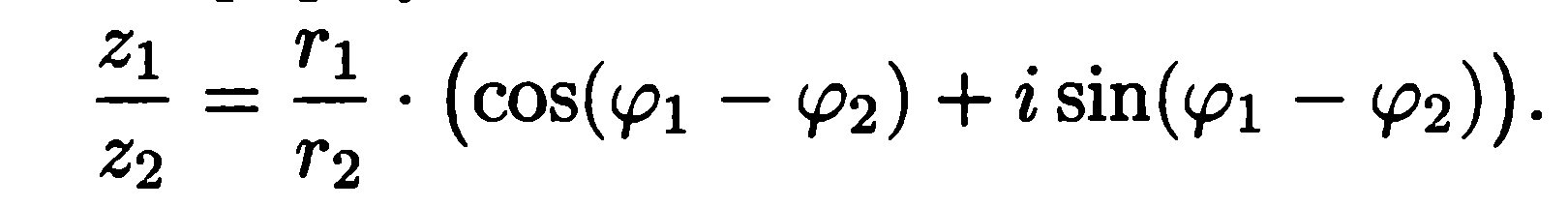 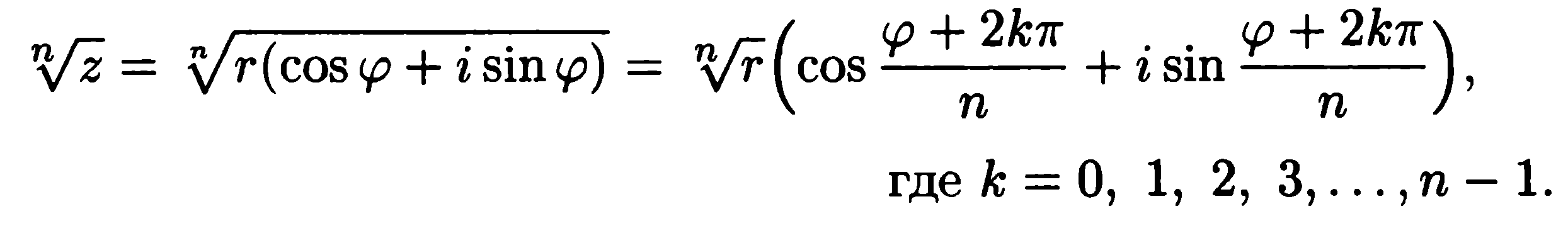 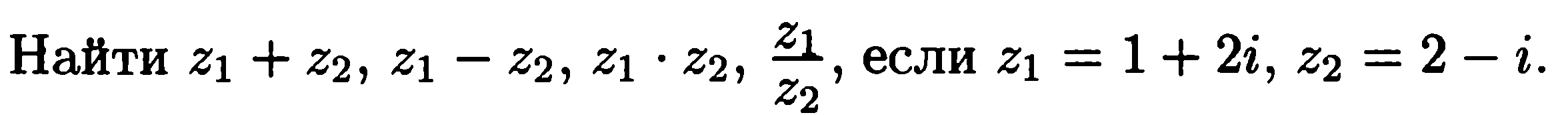 3+i
1+2i+2-i=
(1+2i)+(2-i)=
-1+3i
(1+2i)-(2-i)=
1+2i-2+i=
2-i+4i+2=
4+3i
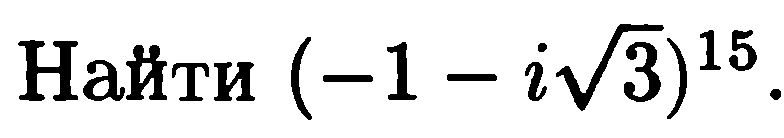 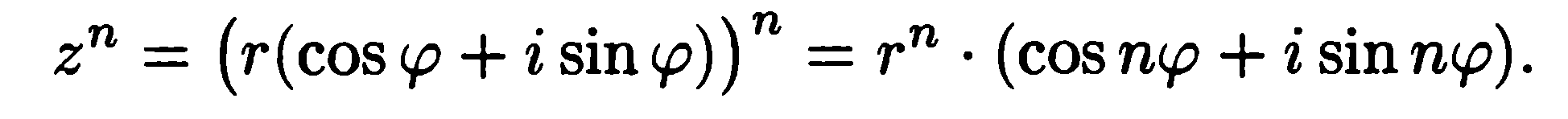 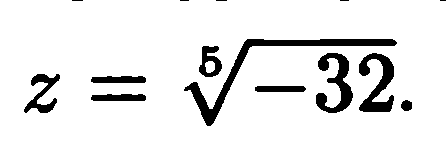 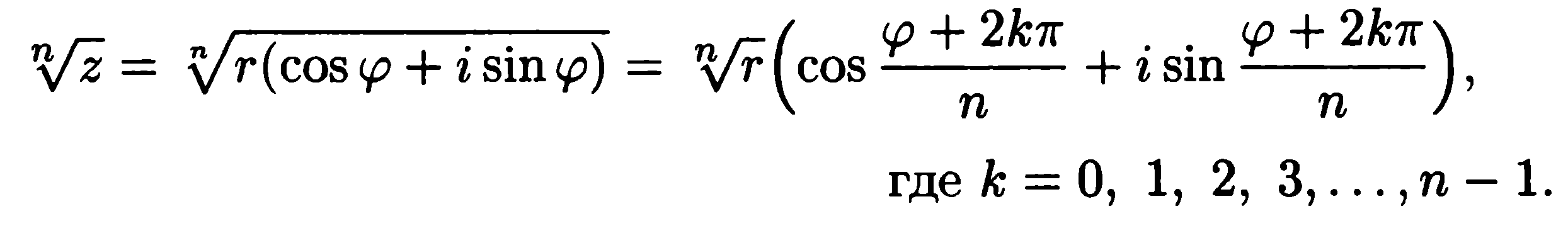 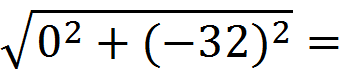 32
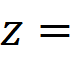 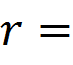 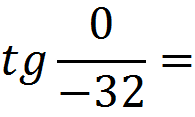 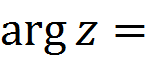 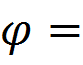 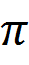 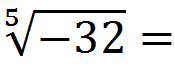 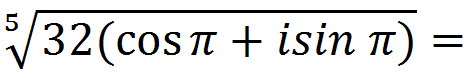 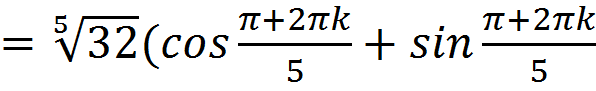 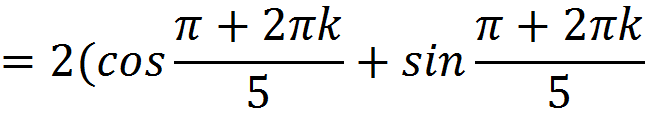 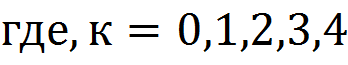 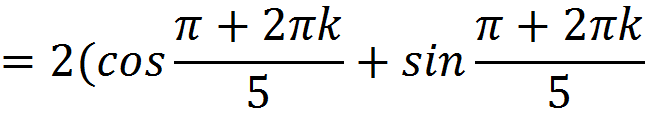 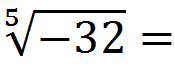 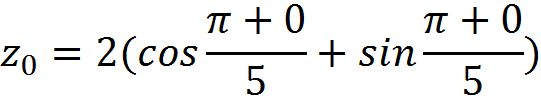 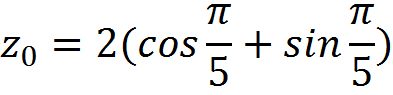 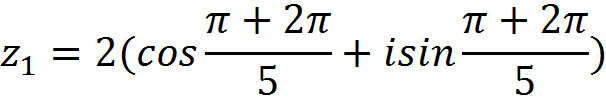 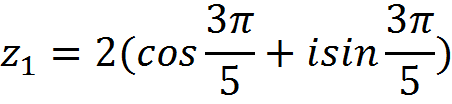 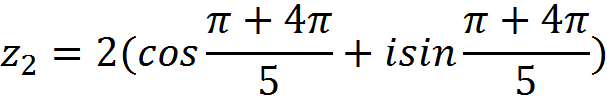 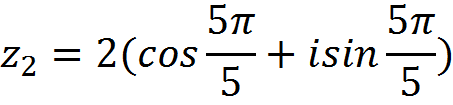 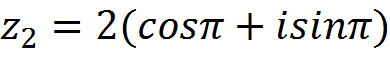 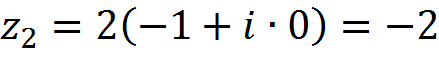 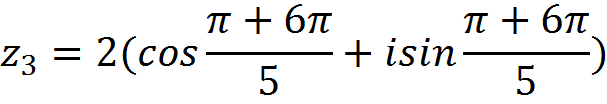 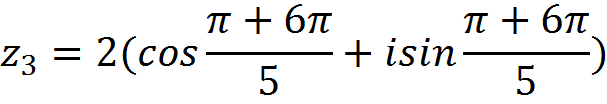 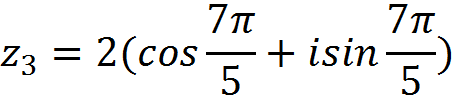 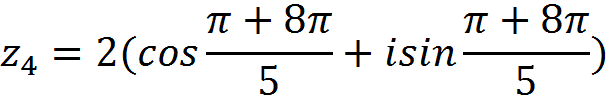 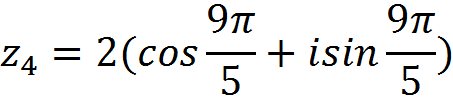 Спасибо за урок
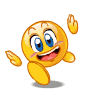